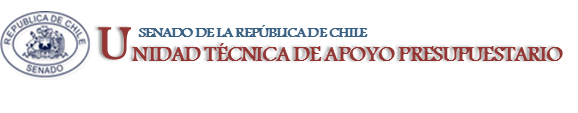 EJECUCIÓN PRESUPUESTARIA DE GASTOS ACUMULADAFEBRERO 2019PARTIDA 11:MINISTERIO DE DEFENSA NACIONAL
Valparaíso, abril 2019
EJECUCIÓN ACUMULADADE GASTOS A FEBRERO 2019 PARTIDA 11 MINISTERIO DE DEFENSA NACIONAL
Principales Hallazgos
El presupuesto 2019 de esta Partida asciende a $1.830.618 millones. En el mes de febrero, la ejecución de la Partida fue de $129.677 millones, equivalente a un 7,1% respecto del presupuesto vigente. Este ejecución es similar a la de años anteriores. Con ello, la ejecución de la partida acumula $ 328.943 millones, equivalentes al 18% de avance.
El Presupuesto 2019 de Defensa se distribuye en: 67% a Gastos en Personal, 18% para Bienes y Servicios de Consumo, 8% a Adquisición de Activos Financieros, y  un 7% para el resto de los Subtítulos. Este Presupuesto considera $40.009 millones para compra de combustible, y $1.033 millones para reposición de vehículos en todas las instituciones. Además, este presupuesto contempla financiamiento para el Programa Antártico por M$ 13.284 millones.
Dentro de Defensa, los programas: Ejército, Armada y Fuerza Aérea, concentran la mayor parte de los recursos de la Partida. El Programa Ejército de Chile incrementó sus recursos respecto del año anterior, entre otros, por $471 millones para mantenimiento y reparación de viviendas fiscales. Lo propio contempla el presupuesto de la Armada, con $581 millones para  construcción de 32 viviendas.
En el Presupuesto del Estado Mayor Conjunto, el programa de Desminado se considera M$4.758.702, para cumplir con la meta de eliminar el 100% de las minas antipersonales en 2020. En 2019 los recursos permiten cumplir con un 98 % de la meta, principalmente mediante la eliminación de minas en las islas del sur, Isla Nueva y Picton, apoyados por POMTA (Partida de Operaciones de Minas Terrestres de la Armada) y el Ejército.
El Fondo para Misiones de Paz, contempla M$ 6.462.409, para financiar la participación de contingente de las Fuerzas Armadas, en las siguientes operaciones: Fuerza Combinada Chile-Argentina Cruz del Sur, ONU, Bosnia, Chipre, India-Pakistán, Medio Oriente, Brasil, Argentina y funcionamiento del Centro Conjunto para Operaciones de Paz (CECOPAC).
2
EJECUCIÓN ACUMULADADE GASTOS A FEBRERO 2019 PARTIDA 11 MINISTERIO DE DEFENSA NACIONAL
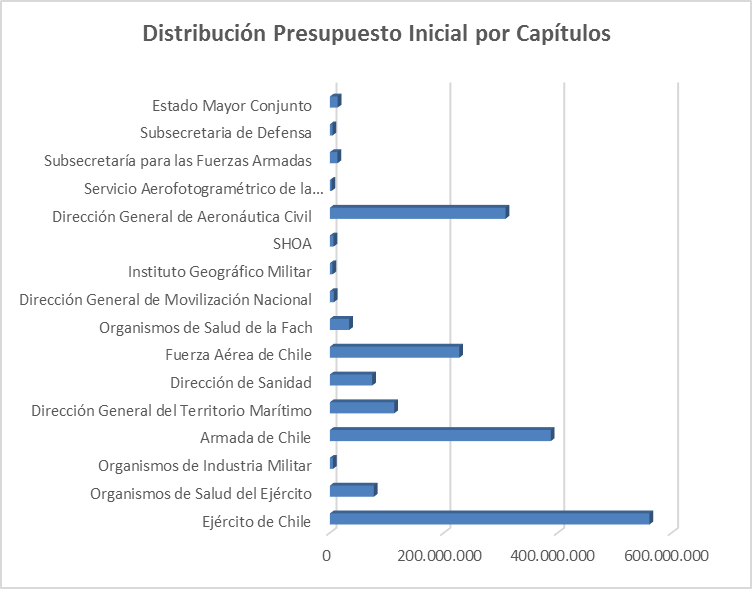 3
COMPORTAMIENTO DE LA EJECUCIÓN MENSUAL DE GASTOS A FEBRERO 2019PARTIDA 11 MINISTERIO DE DEFENSA NACIONAL
4
Fuente: Elaboración propia en base  a Informes de ejecución presupuestaria mensual de DIPRES
COMPORTAMIENTO DE LA EJECUCIÓN ACUMULADA DE GASTOS A FEBRERO 2019 PARTIDA 11 MINISTERIO DE DEFENSA NACIONAL
5
Fuente: Elaboración propia en base  a Informes de ejecución presupuestaria mensual de DIPRES
EJECUCIÓN ACUMULADA DE GASTOS A FEBRERO 2019 PARTIDA 11 MINISTERIO DE DEFENSA NACIONAL
en miles de pesos de 2019
Fuente: Elaboración propia en base  a Informes de ejecución presupuestaria mensual de DIPRES
6
EJECUCIÓN ACUMULADA DE GASTOS A FEBRERO 2019 PARTIDA 11 MINISTERIO DE DEFENSA NACIONAL
en miles de dólares de 2019
Fuente: Elaboración propia en base  a Informes de ejecución presupuestaria mensual de DIPRES
7
EJECUCIÓN ACUMULADA DE GASTOS A FEBRERO 2019 PARTIDA 11 RESUMEN POR CAPÍTULOS
en miles de pesos de 2019
Fuente: Elaboración propia en base  a informes de ejecución presupuestaria mensual de DIPRES
8
EJECUCIÓN ACUMULADA DE GASTOS A FEBRERO 2019 PARTIDA 11. CAPÍTULO 01. PROGRAMA 01: EJÉRCITO DE CHILE
en miles de pesos de 2019
9
Fuente: Elaboración propia en base  a Informes de ejecución presupuestaria mensual de DIPRES
EJECUCIÓN ACUMULADA DE GASTOS A FEBRERO 2019 PARTIDA 11. CAPÍTULO 01. PROGRAMA 01: EJÉRCITO DE CHILE
en miles de dólares 2019
Fuente: Elaboración propia en base  a Informes de ejecución presupuestaria mensual de DIPRES
10
EJECUCIÓN ACUMULADA DE GASTOS FEBRERO 2019 PARTIDA 11. CAPÍTULO 03. PROGRAMA 01: ORGANISMOS DE SALUD DEL EJÉRCITO
en miles de pesos de 2019
Fuente: Elaboración propia en base  a Informes de ejecución presupuestaria mensual de DIPRES
11
EJECUCIÓN ACUMULADA DE GASTOS A FEBRERO 2019 PARTIDA 11. CAPÍTULO 04. PROGRAMA 01: ORGANISMOS DE INDUSTRIA MILITAR
en miles de pesos de 2019
Fuente: Elaboración propia en base  a Informes de ejecución presupuestaria mensual de DIPRES
12
EJECUCIÓN ACUMULADA DE GASTOS A FEBRERO 2019 PARTIDA 11 .CAPÍTULO 05. PROGRAMA 01: ARMADA
en miles de pesos de 2019
Fuente: Elaboración propia en base  a Informes de ejecución presupuestaria mensual de DIPRES
13
EJECUCIÓN ACUMULADA DE GASTOS A FEBRERO 2019 PARTIDA 11 .CAPÍTULO 05. PROGRAMA 01: ARMADA
en miles de dólares de 2019
Fuente: Elaboración propia en base  a Informes de ejecución presupuestaria mensual de DIPRES
14
EJECUCIÓN ACUMULADA DE GASTOS A FEBRERO 2019 PARTIDA 11 .CAPÍTULO 07.PROGRAMA  01: DIRECCIÓN GENERAL DEL TERRITORIO MARÍTIMO
en miles de  pesos de 2019
15
Fuente: Elaboración propia en base  a Informes de ejecución presupuestaria mensual de DIPRES
EJECUCIÓN ACUMULADA DE GASTOS A FEBRERO 2019 PARTIDA 11 . CAPÍTULO 08. PROGRAMA 01:  DIRECCIÓN DE SANIDAD
en miles de pesos de 2019
Fuente: Elaboración propia en base  a Informes de ejecución presupuestaria mensual de DIPRES
16
EJECUCIÓN ACUMULADA DE GASTOS A FEBRERO 2019 PARTIDA 11 . CAPÍTULO 09. PROGRAMA 01: FUERZA AÉREA DE CHILE
en miles de pesos de 2019
17
Fuente: Elaboración propia en base  a Informes de ejecución presupuestaria mensual de DIPRES
EJECUCIÓN ACUMULADA DE GASTOS A FEBRERO 2019 PARTIDA 11 . CAPÍTULO 09. PROGRAMA 01: FUERZA AÉREA DE CHILE
en miles de dólares de 2019
Fuente: Elaboración propia en base  a Informes de ejecución presupuestaria mensual de DIPRES
18
EJECUCIÓN ACUMULADA DE GASTOS A FEBRERO 2019 PARTIDA 11 . CAPÍTULO 11. PROGRAMA 01: ORGANISMOS DE SALUD DE LA FACH
en miles de pesos de 2019
Fuente: Elaboración propia en base  a Informes de ejecución presupuestaria mensual de DIPRES
19
EJECUCIÓN ACUMULADA DE GASTOS A FEBRERO 2019 PARTIDA 11 . CAPÍTULO 18. PROGRAMA 01: DIRECCIÓN GENERAL DE MOVILIZACIÓN NACIONAL
en miles de pesos de 2019
Fuente: Elaboración propia en base  a Informes de ejecución presupuestaria mensual de DIPRES
20
EJECUCIÓN ACUMULADA DE GASTOS A FEBRERO 2019 PARTIDA 11 . CAPÍTULO 19. PROGRAMA 01: INSTITUTO GEOGRÁFICO MILITAR
en miles de pesos de 2019
Fuente: Elaboración propia en base  a Informes de ejecución presupuestaria mensual de DIPRES
21
EJECUCIÓN ACUMULADA DE GASTOS A FEBRERO 2019 PARTIDA 11 . CAPÍTULO 20. PROGRAMA 01: SERVICIO HIDROGRÁFICO Y OCEANOGRÁFICO DE LA ARMADA DE CHILE
en miles de pesos de 2019
Fuente: Elaboración propia en base  a Informes de ejecución presupuestaria mensual de DIPRES
22
EJECUCIÓN ACUMULADA DE GASTOS A FEBRERO 2019 PARTIDA 11 . CAPÍTULO 21. PROGRAMA 01: DIRECCIÓN GENERAL DE AERONÁUTICA CIVIL
en miles de pesos de 2019
Fuente: Elaboración propia en base  a Informes de ejecución presupuestaria mensual de DIPRES
23
EJECUCIÓN ACUMULADA DE GASTOS A FEBRERO 2019 PARTIDA 11 . CAPÍTULO 22. PROGRAMA 01: SERVICIO AEROFOTOGRAMÉTRICO DE LA FACH
en miles de pesos de 2019
Fuente: Elaboración propia en base  a Informes de ejecución presupuestaria mensual de DIPRES
24
EJECUCIÓN ACUMULADA DE GASTOS A FEBRERO 2019 PARTIDA 11 . CAPÍTULO 23. PROGRAMA 01: SUBSECRETARÍA PARA LAS FUERZAS ARMADAS
en miles de pesos de 2019
Fuente: Elaboración propia en base  a Informes de ejecución presupuestaria mensual de DIPRES
25
EJECUCIÓN ACUMULADA DE GASTOS A FEBRERO 2019 PARTIDA 11 . CAPÍTULO 24. PROGRAMA 01: SUBSECRETARÍA DE DEFENSA
en miles de pesos de 2019
Fuente: Elaboración propia en base  a Informes de ejecución presupuestaria mensual de DIPRES
26
EJECUCIÓN ACUMULADA DE GASTOS A FEBRERO 2019 PARTIDA 11 . CAPÍTULO 25. PROGRAMA 01: ESTADO MAYOR CONJUNTO
en miles de pesos de 2019
Fuente: Elaboración propia en base  a Informes de ejecución presupuestaria mensual de DIPRES
27
EJECUCIÓN ACUMULADA DE GASTOS A FEBRERO 2019 PARTIDA 11 . CAPÍTULO 25. PROGRAMA 01: ESTADO MAYOR CONJUNTO
en miles de dólares de 2019
Fuente: Elaboración propia en base  a Informes de ejecución presupuestaria mensual de DIPRES
28